5
O‘zbek tili
sinf
Mavzu:
Xalq og‘zaki ijodi.
“Qaytar dunyo” 
(rivoyat)
MUSTAQIL BAJARISH UCHUN TOPSHIRIQLAR
1. Mustaqil ish. Dasturxon atrofida o‘zini tutish qoidalari haqida 4-5 gapdan iborat matn tuzing. (174-bet)
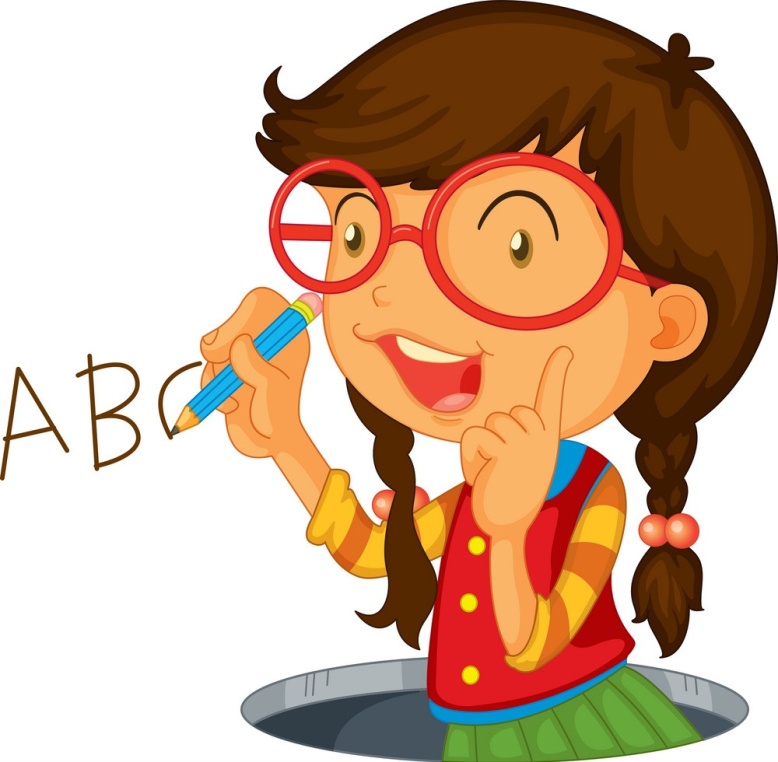 2. “Kuzatib yur – tuzatib yur” 
she’rining mazmunini so‘zlab 
bering.
MUSTAQIL BAJARISH UCHUN TOPSHIRIQLAR
Dasturxon atrofida
     Dasturxon atrofida sergak bo‘lishingiz lozim. 
O‘ylab so‘zlashingiz kerak. O‘zingizdan kattalarning 
so‘zlariga quloq tuting. Ularning so‘zlarini bo‘lmang. 
Taomni kattalar boshlagandan so‘ng iste’mol qiling. 
Taomni ovoz chiqarib iste’mol qilmang. Tishingizni 
barmoqlar bilan tozalamang.
Bilasizmi?
ertaklar
maqollar
rivoyat
dostonlar
Xalq og‘zaki ijodi
afsona
askiya
qo‘shiqlar
Bilasizmi?
… Ertaklar, maqollar, dostonlar, qo‘shiqlar – hammasi yig‘ilib xalq og‘zaki ijodini hosil qiladi. Bulardan tashqari yana askiya, afsona, rivoyatlar ham xalq og‘zaki ijodi deb ataladi. Chunki ularni xalq yuzlab yillar davomida yaratgan va ular og‘izdan og‘izga o‘tib, sirli javohirlar kabi bizgacha yetib kelgan…
(Omonulla Madayev)
QAYTAR DUNYO
1-topshiriq. O‘qing. Tinglang. So‘zlang.
Qadim zamonda bir chol o‘g‘li 
bilan yashar ekan. Cholning 
xotini vafot etgan bo‘lib, yolg‘iz 
o‘g‘li bilan qolibdi. O‘g‘lini 
nihoyatda ehtiyotlab katta qilibdi. 
O‘g‘li voyaga yetgach, uni 
uylantiribdi.
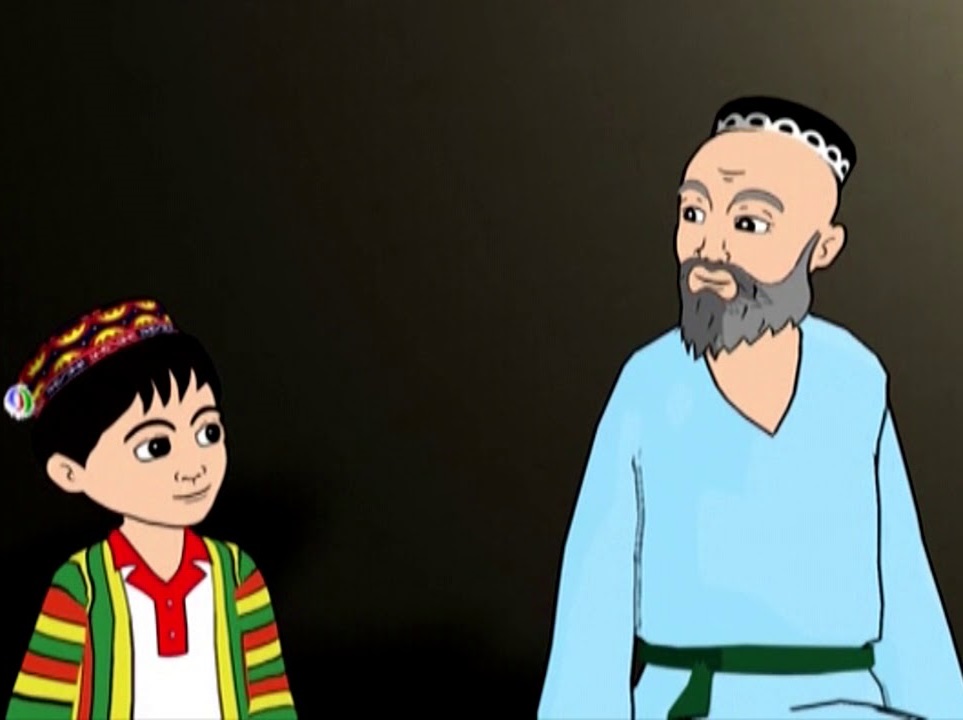 QAYTAR DUNYO
Bu orada o‘g‘li farzandli 
bo‘libdi. Chol o‘g‘liga bir 
quvonsa, nevarasiga ikki bor 
quvonarmish. Ammo kelini 
hunar chiqara boshlabdi. Cholni 
o‘tirsa o‘poq, tursa so‘poq 
deyaveribdi.
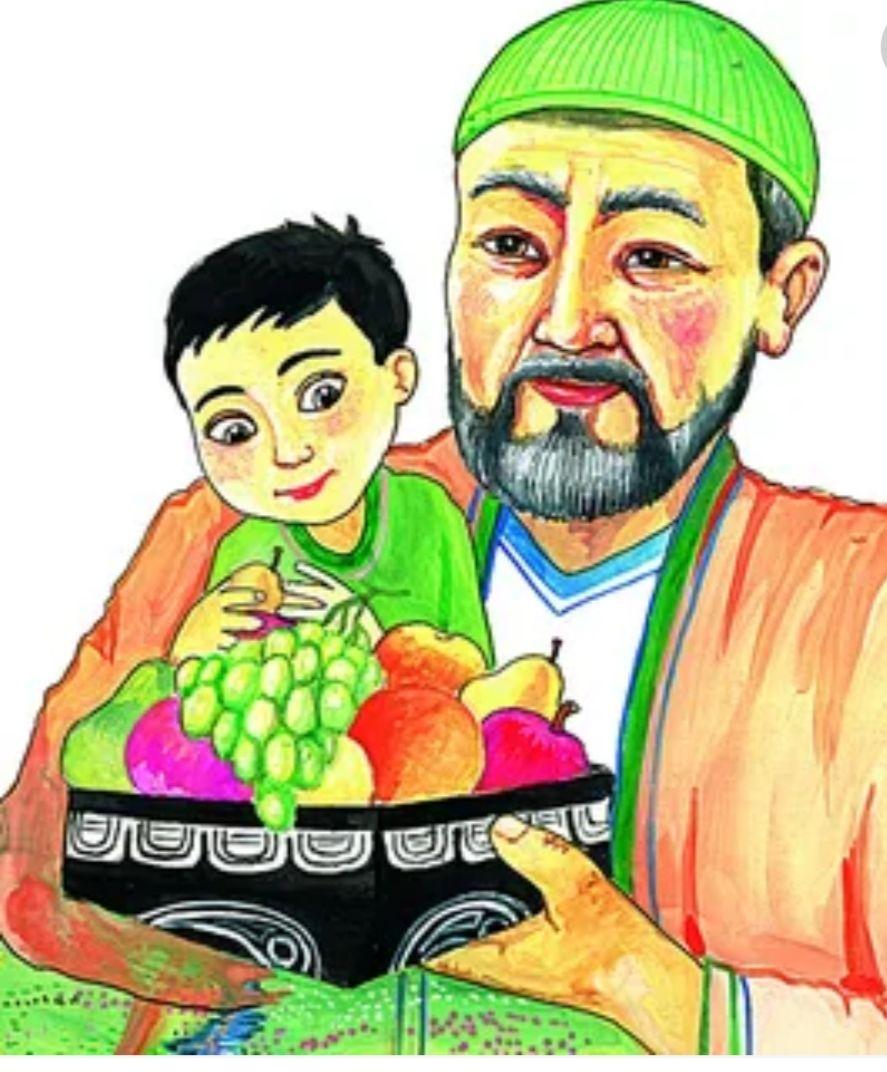 QAYTAR DUNYO
Kunlardan bir kun 
cholning qo‘lidan kosa tushib 
ketib, sinib qolibdi. Kelinning 
jahli chiqbdi. Bir kuni chol 
yana ovqatni to‘kib 
yuboribdi. Chinni idish yana 
sinibdi. Kelin yana 
janjal qilibdi.
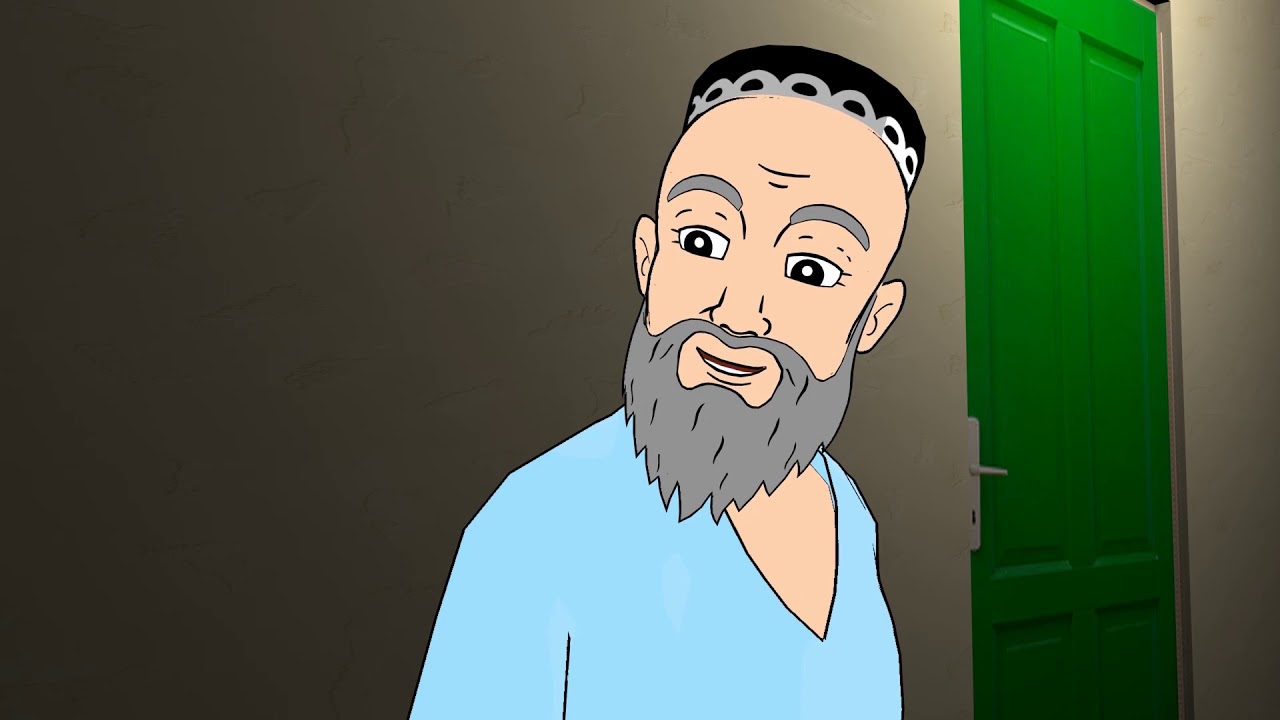 QAYTAR DUNYO
Uchinchi marta ham chinni 
idish singanidan keyin yigit 
hovlining to‘riga kichik bir 
xona soldirib, otasini 
o‘sha joyga ko‘chirib qo‘yibdi. 
Unga yog‘ochdan kosa, qoshiq 
qildirib beribdi.
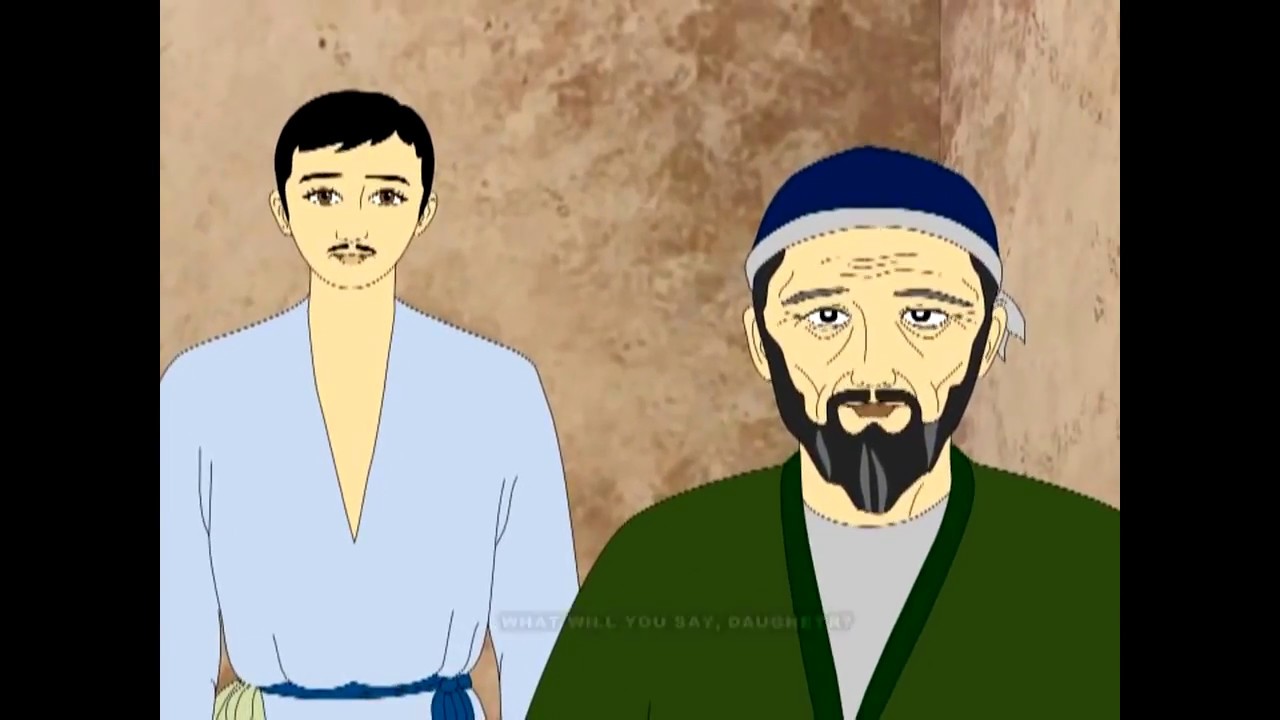 QAYTAR DUNYO
Kunlardan bir kun cholning 
vaqti soati yetib, qazo qilibdi. 
Yigit o‘z ishlari bilan ovora 
bo‘lib, ko‘p ham qayg‘urmabdi. 
Mahalla-ko‘y cholni ko‘mibdi. 
Bir kuni yigit ishdan qaytsa, katta 
o‘g‘il yog‘ochdan idish yasab 
o‘tirgan emish.
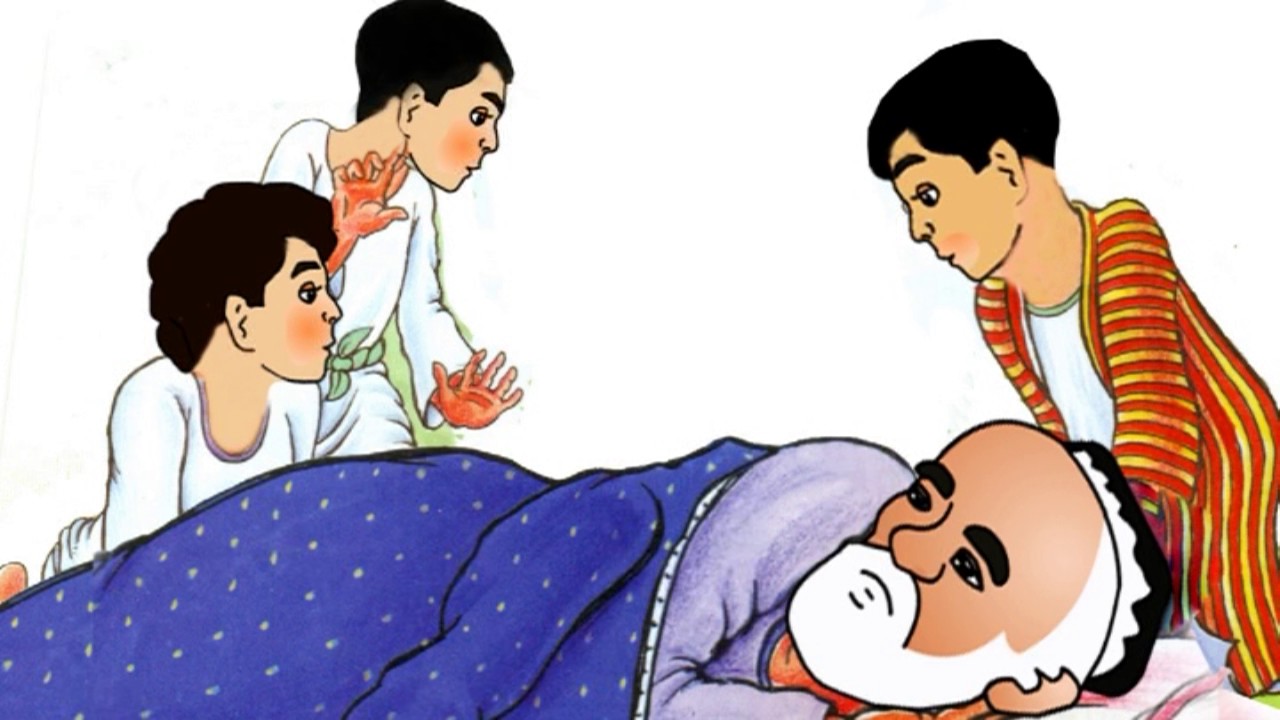 QAYTAR DUNYO
- Nima qilyapsan, bolam? – 
so‘rabdi u.
- Sizga atab yog‘ochdan kosa 
bilan qoshiq yasayapman. 
Qariganingizda bir uy qurib, sizni 
eltib qo‘yaman-da, shu kosa bilan 
qoshiqda bergan ovqatlarimni 
ichib o‘tirasiz.
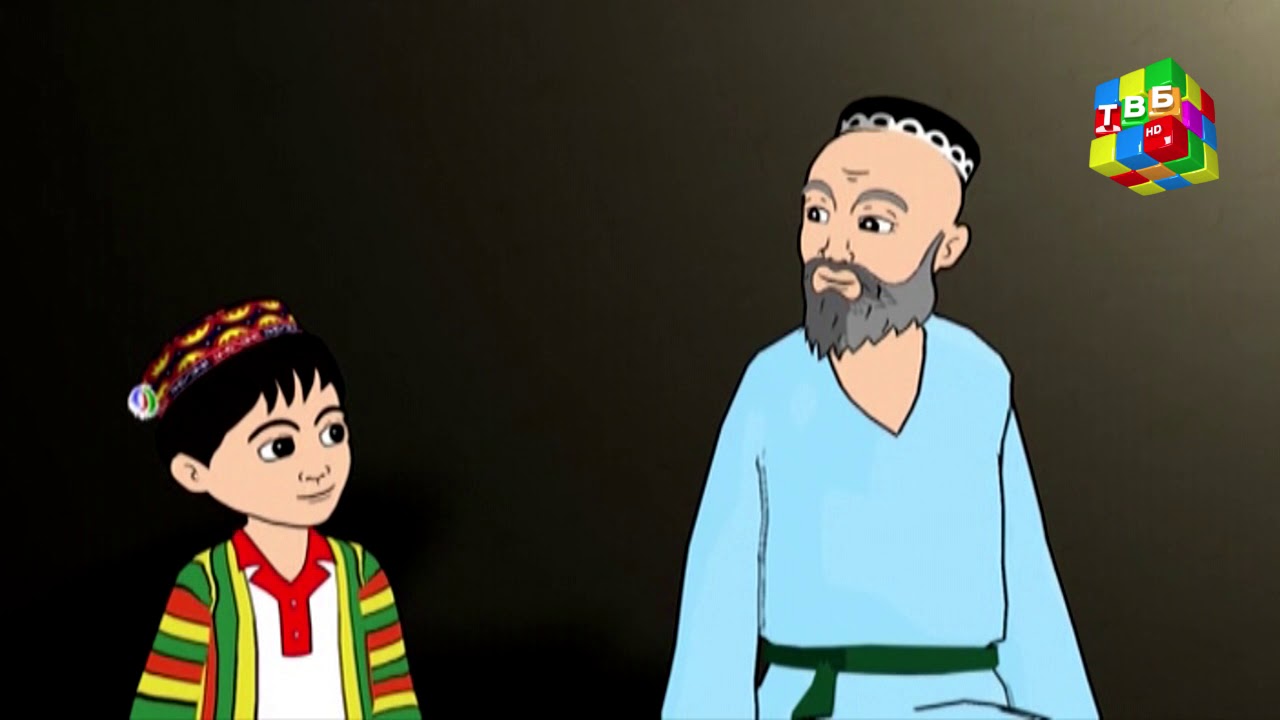 QAYTAR DUNYO
Yigit nima qilib 
qo‘yganini anglab, 
afsuslandi. Ammo keyingi 
pushaymon o‘zingga 
dushman deganlaridek, 
ming pushaymon qilmasin, 
foydasi bo‘lmabdi.
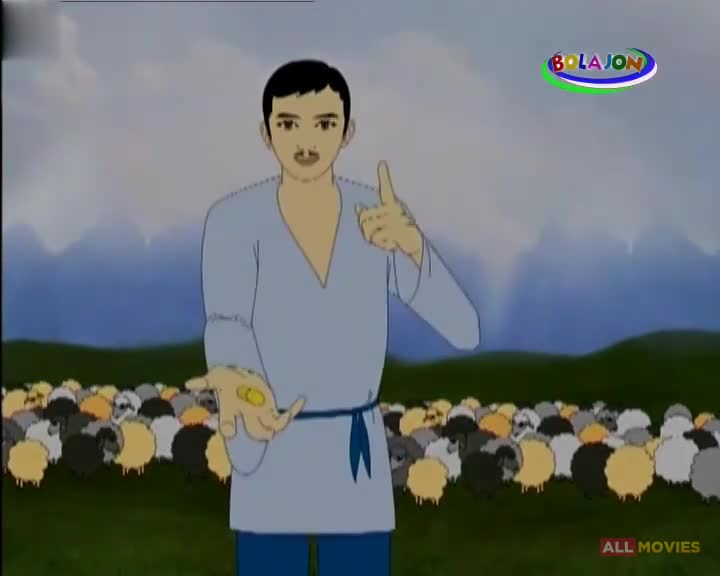 2-topshiriq (177-bet)
1. Hikoyaning mazmunini so‘zlab bering.
2. Yigit otasidan qanday 
kechirim so‘rashi haqida 
fikringizni bayon eting.
1-mashq (177-bet)
Matn asosida nuqtalar o‘rnini to‘ldiring.
1. Bu orada o‘g‘il … ko‘ribdi. 2. Ammo kelini … chiqara boshlabdi. 3. … idish yana sinibdi. 4. Uchinchi marta ham chinni idish … keyin yigit hovlisining to‘riga kichik bir … soldirib, otasini o‘sha joyga ko‘chirib qo‘yibdi.
1-mashqni tekshiramiz (177-bet)
Matn asosida nuqtalar o‘rnini to‘ldiring.
1. Bu orada o‘g‘il farzand ko‘ribdi.
 2. Ammo kelini hunar chiqara boshlabdi. 
3. Chinni idish yana sinibdi. 4. Uchinchi marta ham chinni idish singanidan keyin yigit hovlisining to‘riga kichik bir xona soldirib, otasini o‘sha joyga ko‘chirib qo‘yibdi.
Mustaqil ish
So‘zlar va so‘z birikmalarini to‘g‘ri joylashtirib, gaplar tuzing.
o‘g‘li, xushmuomala, qo‘shnimizning, kamtar, bola.
kerak, hamma, bo‘lishi, tartib, joyda, va, intizom.
shirinso‘z, hurmatga ega, o‘qituvchimiz, maktabda, inson.
odobli, bo‘lmog‘i, aqlli, qiz bola, zarur.
izzatda, bo‘ling, hurmatda, siz, kichiklarga, kattalarga, doim.
Mustaqil ish
So‘zlar va so‘z birikmalarini to‘g‘ri joylashtirib, gaplar tuzing.
Qo‘shnimizning o‘g‘li kamtar va xushmuomala.
Hamma joyda tartib va intizom bo‘lishi kerak.
O‘qituvchimiz maktabda shirinso‘z, hurmatga ega –  inson.
Qiz bola odobli, aqlli bo‘lmog‘i zarur.
Siz doim kattalarga hurmatda, kichiklarga izzatda bo‘ling.
MUSTAQIL BAJARISH UCHUN TOPSHIRIQLAR
1. 1-topshiriqda berilgan matndan xarakter-xususiyatlarni bildiruvchi so‘zlar yarating va daftaringizga yozing.
(177-bet)
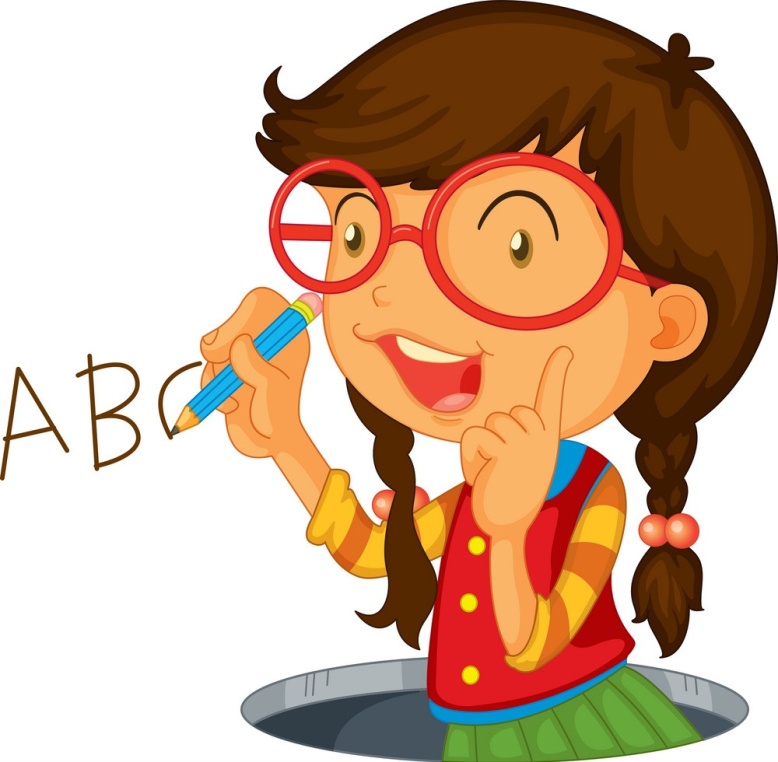